Làm quen văn họcTruyện : Món quà của cô giáo
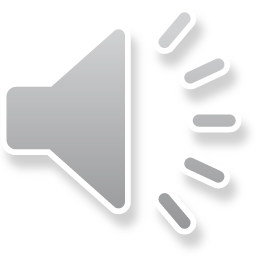 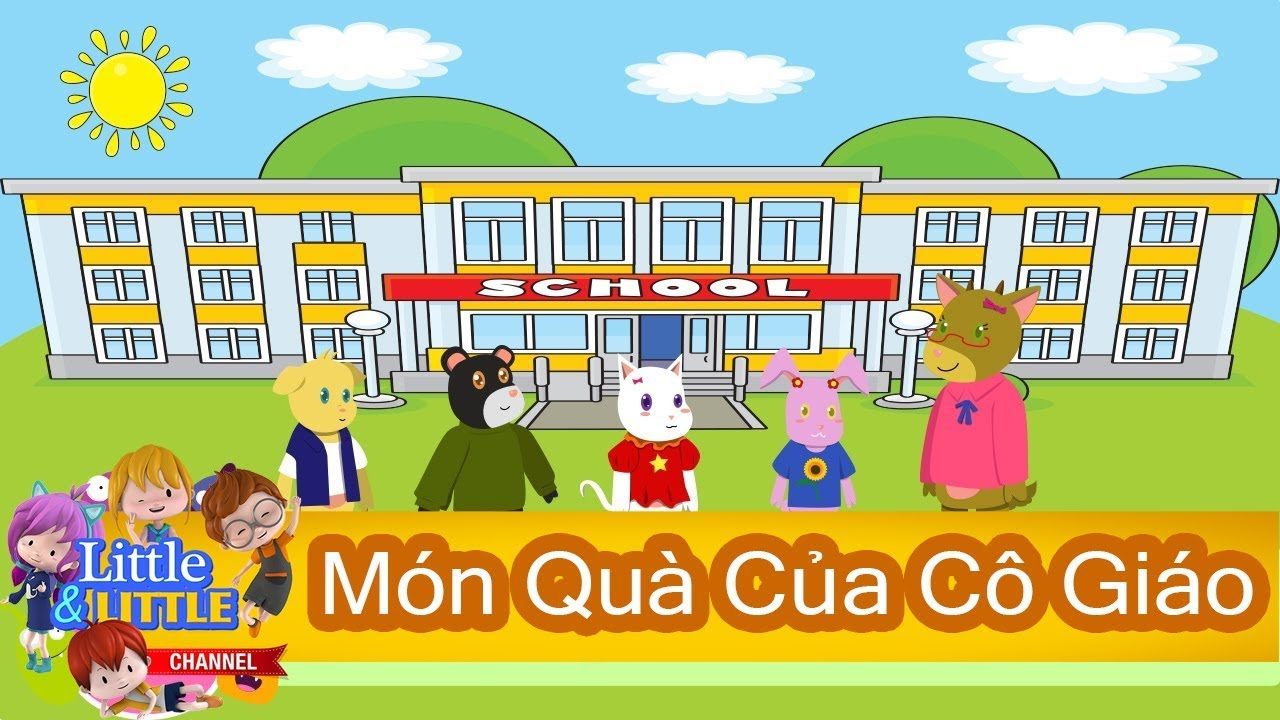 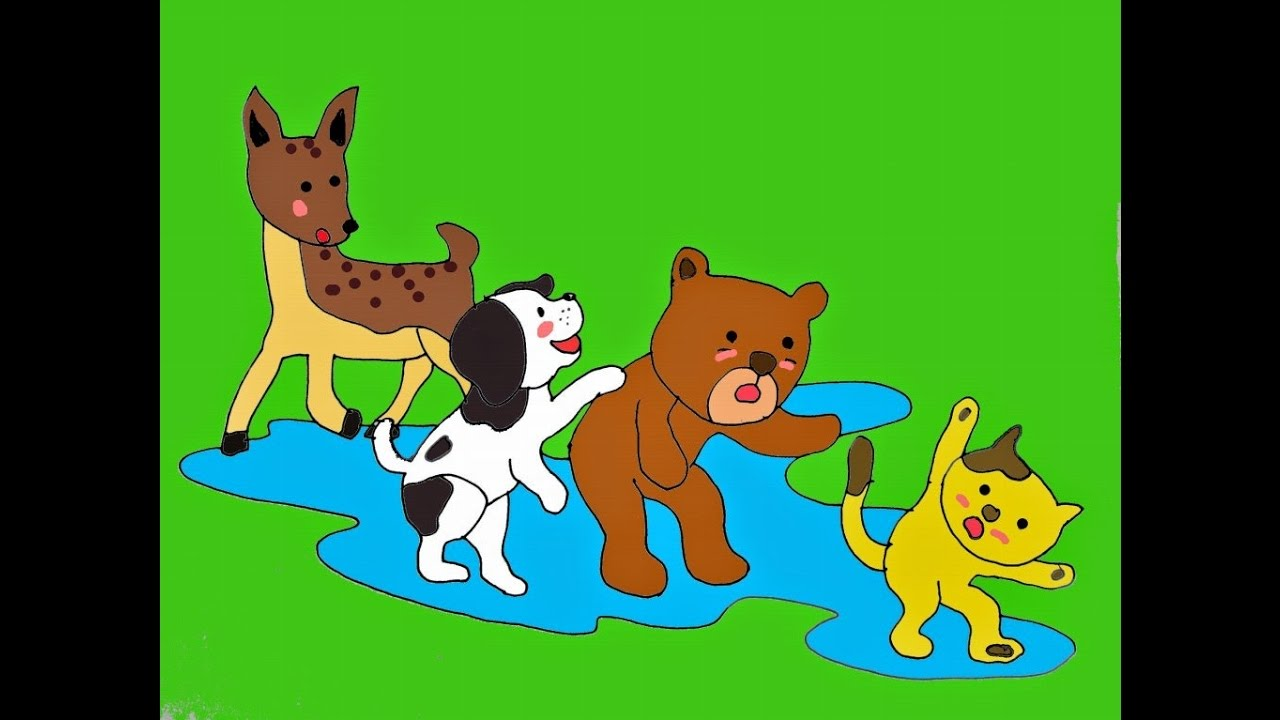 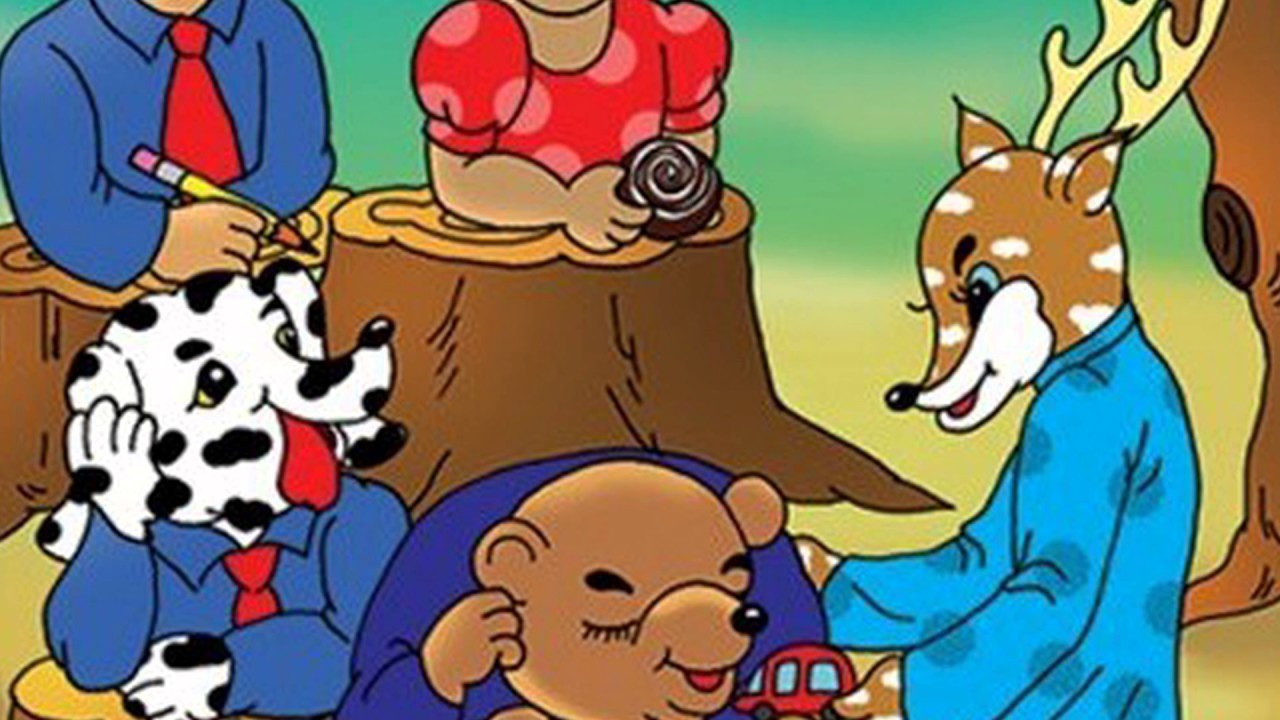